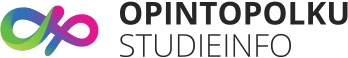 Korkeakoulujen yhteishaut 2024
Janni Jokela 
Erityisasiantuntija
Opiskelijavalinnan palvelut Opetushallitus
Tämän päivän fiilikset?
Uusi kuraattori ja psykologi
Juho Hytönen (ma ja ti sekä to ja pe)
Kaisa Kiljunen (ti)
Ensin muistutus kalenteriin:
Opoinfopäivän ilmoittautuminen alkaa ma 22.1. ja päättyy ke 24.1. 
Ota kuvakaappaus ilmoittautumisestasi, jotta muistat, missä sinun pitää olla perjantaina 26.1.
Yhteishakulomakkeen täyttäminen
Kevään ensimmäinen yhteishaku on nyt käynnissä.
Voit kokeilla yhteishakulomakkeen täyttämistä opintopolku.fi-osoitteessa.
Yhteishakulomakkeen täyttäminen
Voit aloittaa lomakkeen täyttämisen joko lomaketta klikkaamalla tai tutkinto-ohjelman kautta.
Kysymykset määräytyvät hakukohteen mukaan. Sinulta voidaan pyytään esimerkiksi liitteitä (erityisesti englanninkielisiin koulutuksiin tai esim. arkkitehtihakuun).
Tarkista että sähköpostiosoite on varmasti oikein.
En ole vielä suorittanut toisen asteen tutkintoa (ammatillinen tutkinto, lukio/ylioppilas).
Tämän jälkeen avautuu tekstikenttä, jossa pyydetään täyttämään ”Päivämäärä, jolloin saat päättötodistuksen”. Siihen voi kirjoittaa tarkan päivämäärän 1.6.2024.
Hakijan saama automaattiviesti
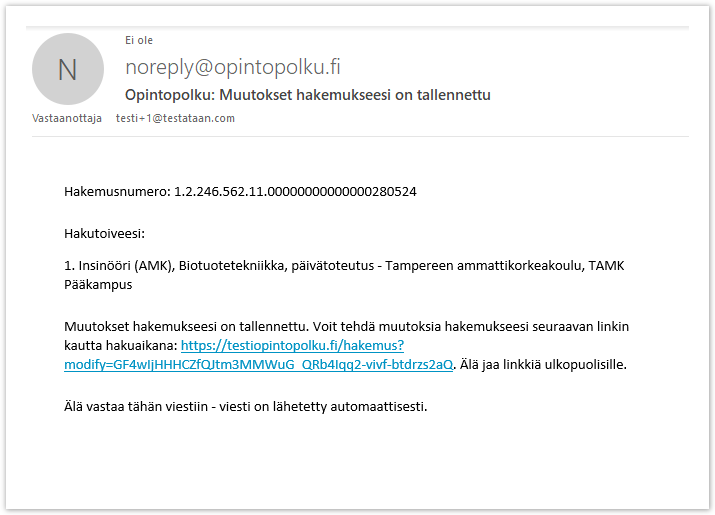 JAMK:n ohje englanninkielisiin tutkintoihin hakemisesta:
Keväällä 2024 valmistuva voi hakea vieraskielisiin tutkintoihin aivan samalla tavalla, kuin myös suomenkielisiin tutkintoihin toisessa yhteishaussa.
Jos keväällä valmistuva hakija ei ole vielä ennen hakuaikaa suorittanut pitkän englannin ylioppilaskoetta (tai arvosana ei riitä) UAS Examiin = pääsykokeeseen, voi hän silti olla mukana todistusvalinnassa. Tällöin hakemukselle ei tarvitse liittää mitään erillisiä liitteitä määräaikaan mennessä. Todistusvalinta suoritetaan samaan aikaan toisen yhteishaun todistusvalintojen kanssa.
Jos hakija on jo kirjoittanut pitkän englannin ylioppilaskokeen (esimerkiksi syksyllä) ja saanut arvosanaksi vähintään M, voi hän osallistua myös International UAS Examiin. Tällöin hakemukselle on liitettävä todistus suoritetusta kokeesta ja sen arvosanasta 24.1.2024 klo 15 mennessä.
Edelleen englanninkielisiin tutkintoihin hakemisesta:
Ammattikorkeakoulusta riippuen, englannin kynnysehto saattaa vaihdella (esim. LAB-university -> C).
Kaikki ammattikorkeakoulut eivät osallistu ollenkaan UAS examiin = ei pääsykoetta vaan pelkkä todistusvalinta.
Todistusvalintaa varten tulokset tulevat YTL:ltä suoraan Opintopolun kautta ammattikorkeakouluun.
Yo-kokeiden tulokset n. toukokuun puolivälissä -> tämän jälkeen tieto todistusvalintojen tuloksista 31.5. saakka.
Opinto-oppaan sivulla 8 on tällä hetkellä tällainen teksti:
”Kussakin periodissa opiskelijalla on oltava vähintään kolmen opintojakson opiskelua. Yleensä 4-6 opintojaksoa yhtä periodia kohti.”
Tutkin Kelan ohjeistuksia ja ohjeita laajennetusta oppivelvollisuudesta ja ehdotan tällaista tarkennusta:
”Kussakin periodissa opiskelijalla on oltava vähintään kolmen opintojakson opiskelua. Yleensä 4-6 opintojaksoa yhtä periodia kohti. Opintojen tasainen eteneminen on suositeltavaa sekä oman jaksamisen, että ylioppilaskirjoituksiin valmistautumisen näkökulmasta. Jos opiskelija pystyy osoittamaan riittävän etenemisen opinnoissaan, lukujärjestystä on mahdollista keventää opiskelusuunnitelman mukaisesti ylioppilaskirjoituksia edeltävässä periodissa tai viimeisen opintovuoden periodeissa. Opiskelijan tulee esittää opiskelusuunnitelma ryhmänohjaajalle/opinto-ohjaajalle. Suunnitelman laatimisessa tulee ottaa huomioon sen vaikutus koulumatkatukeen (ks. opinto-oppaan s. 19). Lukujärjestyksen keventäminen ei saa aiheuttaa tarvetta opintojen itsenäiseen suorittamiseen."
Aikataulut
Vuoden 2024 yhteishakujen aikataulut: Kevään ensimmäinen yhteishaku
Haku syksyllä 2024 alkaviin vieraskielisiin koulutuksiin ja Taideyliopiston koulutuksiin sekä Tampereen yliopiston teatteritaiteen koulutukseen
Hakuaika on ke 3.1.2024 klo 8 – ke 17.1.2024 klo 15.
Valintojen tulokset tulee ilmoittaa hakijoille viimeistään 31.5.2024
Hakijan on otettava opiskelupaikka vastaan ennen 11.7.2024 klo 15.00
Jos hakija hyväksytään varasijalta myöhemmin, on hänellä 7 vrk aikaa ottaa paikka vastaan. Tällöin määräaika umpeutuu 7. vuorokautena hyväksymisestä klo 15.00.
Opiskelupaikan vastaanottamisen lisäksi täytyy ilmoittautua korkeakouluun määräaikaan mennessä. Jos ei ilmoittaudu määräaikana, menettää opiskeluoikeuden
Varasijoilta hyväksyminen päättyy 30.7.2024 klo 15.00
Vuoden 2024 yhteishakujen aikataulut: Kevään toinen yhteishaku
Haku syksyllä 2024 alkaviin suomen- ja ruotsinkielisiin koulutuksiin
Hakuaika on ke 13.3.2024 klo 8 – ke 27.3.2024 klo 15.
Todistusvalintojen osalta tulokset tulee ilmoittaa hakijoille viimeistään ma 27.5.2024
Loput valintojen tulokset tulee ilmoittaa hakijoille viimeistään to 4.7.2024
Hakijan on otettava opiskelupaikka vastaan ennen to 11.7.2024 klo 15.00
Jos hakija hyväksytään varasijalta myöhemmin, on hänellä 7 vrk aikaa ottaa paikka vastaan. Tällöin määräaika umpeutuu 7. vuorokautena hyväksymisestäsi klo 15.00
Opiskelupaikan vastaanottamisen lisäksi täytyy ilmoittautua korkeakouluun määräaikaan mennessä. Jos ei ilmoittaudu määräaikana, menettää opiskeluoikeuden
Varasijoilta hyväksyminen päättyy ti 6.8.2024 klo 15.00
Vuoden 2024 yhteishakujen aikataulut: Syksyn yhteishaku
Syksyn korkeakouluhaussa haet tammikuussa alkaviin ammattikorkeakoulujen ja yliopistojen koulutuksiin
Syksyn 2024 yhteishaku: ke 28.8.2024 klo 8.00 – ke 11.9.2024 klo 15.00.
Koulutustarjonta
52 % aloituspaikoista varattu ensikertalaisille
Korkeakoulujen koulutustarjonta Opintopolussa: Lukuja
Hakulomakkeet
Hakeminen ja hakukohteet
Hakeminen
Koulutuksiin haetaan Opintopolun kautta joko hakukohteella olevan linkin kautta tai suoraan etusivulla hakuaikana tulevan lomakelinkin kautta.
Kunkin yhteishaun lomakkeella haetaan vain kyseisen yhteishaun koulutuksiin
Kannattaa varmistaa millaisia koulutuksia on tarjolla missäkin yhteishaussa

Hakukohteet
Hakija voi valita kussakin yhteishaussa kuusi hakukohdetta
Kevään ensimmäisen yhteishaun lomakkeella hakukohteita ei aseteta mieluisuusjärjestykseen
Kevään toisen ja syksyn yhteishaun lomakkeella hakukohteet pitää laittaa mieluisuusjärjestykseen
Hakulomakkeen täyttäminen
Hakulomaketta ei ole mahdollista tallentaa luonnos-tilaan myöhempää muokkausta varten 
Hakulomakkeen pakolliset osiot täytettävä, minkä jälkeen hakulomakkeen voi lähettää ja siihen voi hakuaikana palata täyttämään muita kysymyksiä ja/tai liitteitä (viikko hakuajan päättymisestä) 
Muutokset ja lisäykset pitää olla lähetettynä lomakkeella määräaikoihin mennessä – ei riitä, että lomakkeen on avannut ennen määräaikaa!
Hakulomakkeen täyttäminen
Hakulomakkeen kaikki kysymykset ovat samalla sivulla
Hakulomake on aina hakijakohtainen (yhteiset osiot + korkeakoulukohtaiset lisäkysymykset perustuen hakijan valitsemiin hakukohteisiin)
Hakulomake ilmoittaa, jos hakee hakukohteeseen, johon ei ole ilmoittamalla pohjakoulutuksella hakukelpoinen
Hakeminen ei vaadi kirjautumista Oma Opintopolku -palveluun
Hakulomakkeen täyttäminen
Hakija voi ladata pyydetyt liitteet suoraan hakulomakkeelle 
Pohjakoulutusliitteillä määräaika on viikko hakuajan päättymisestä, korkeakouluilla voi olla myös omia määräaikoja 
Hakija voi esikatsella täyttämäänsä lomakettaan ennen lähettämistä 
Lomake tulee olla aina lähetetty ennen kuin määräaika umpeutuu (esim. hakuajan päättyminen)
Hakemuksen muokkaaminen
Hakija saa hakemuksen lähettämisen jälkeen vahvistussähköpostin, joka sisältää hakemuksen muokkauslinkin 
Linkin kautta voi muuttaa hakuaikana hakulomakkeen tietoja 
Muokkauksesta saa sähköpostivahvistuksen ja uuden linkin 
Linkki on kertakäyttöinen ja voimassa 14 vrk 
Vanhentuneen linkin kautta voi tilata uuden linkin sähköpostiinsa
 Hakemusta pääsee muokkaamaan myös kirjautumalla Oma Opintopolku -palveluun (suomalaisilla verkkopankkitunnuksilla, mobiilivarmenteella tai sähköisellä henkilökortilla).
Todistusvalinta ja valintakokeet
Todistusvalinta
Hakijan ei tarvitse ilmoittaa, hakeeko todistusvalinnassa ja/tai valintakoevalinnassa
Yliopistojen todistusvalinnan pisteytysmallit: 
Todistusvalinnan pisteytykset vuosina 2023–2025 - Yliopistovalinnat.fi
Ammattikorkeakoulujen todistusvalinnat: 
Todistusvalinta – Ammattikorkeakouluun.fi
Jos kaksoistutkinto on suoritettu 1.8.2015 jälkeen, sekä ylioppilastutkinto että ammatillinen perustutkinto otetaan huomioon. Todistusvalinnassa huomioidaan näistä paremmat pisteet antava todistus. Jos kaksoistutkinto on suoritettu aiemmin, vain ylioppilastutkinto otetaan huomioon todistusvalinnassa.
Valintakokeet, ammattikorkeakoulut
Ammattikorkeakoulut järjestävät yhteisen valintakokeen useimpiin yhteishaun koulutuksiin 
Valintakoe on digitaalinen valintakoe, jonka teet omalla kannettavalla tietokoneella.
Keväällä 2024 valintakoe järjestetään 27.– 30.5.2024. Valintakoepäivä ja koepaikka valitaan samalla, kun täyttää hakulomakkeen. Valinta on sitova.
Kulttuurialan koulutuksiin ei yleensä haeta yhteisen valintakokeen kautta. Tietoa valintakokeesta löytyy kunkin koulutuksen omasta koulutuskuvauksesta ja ammattikorkeakoulun sivuilta.
Lisätietoa: Hakeminen – Ammattikorkeakouluun.fi
Valintakokeet, yliopistot
Yliopistot järjestävät yhteisiä valintakokeita ja omia valintakokeita
Yliopistojen valintakokeisiin ei pääsääntöisesti lähetetä erillisiä kutsuja
Koepaikka ja –aika selviää koulutuksen omasta koulutuskuvauksesta ja yliopiston/valintayhteistyön sivuilta
Monilla aloilla tehdään yliopistojen välistä valintayhteistyötä:
https://yliopistovalinnat.fi/valintayhteistyot 
Lisätietoa: https://yliopistovalinnat.fi/valintakokeet
Valinnat
Yhteishakujen valintojen tulosten julkaisu
Hakijat saavat sähköpostiinsa viestin Opintopolusta, kun opiskelupaikka on vastaanotettavissa 
Korkeakoulut lähettävät lisäksi omia hyväksymiskirjeitä hyväksytyille hakijoille
OPH lähettää tuloskirjeen, kun kaikki valintatulokset ovat valtakunnallisesti valmiit
Kirjeessä on tulostaulukko, jossa näkyy hakijan kaikkien hakukohteiden tilanne. 
Taulukossa näkyy hakukohde, valinnan tulos, valintatapa, pisteet, alin hyväksytty pistemäärä ja varasija 
Tuloskirje löytyy myös Oma Opintopolku -palvelusta
Opiskelupaikan vastaanotto
Opiskelupaikan vastaanotto yhteishaussa
Molemmissa kevään yhteishauissa opiskelupaikan vastaanoton takaraja on pe 11.7.2024 klo 15.00
Jos hakija hyväksytään varasijalta myöhemmin, on hänellä 7 vrk aikaa ottaa paikka vastaan. Tällöin määräaika umpeutuu 7. vuorokautena hyväksymisestäsi klo 15.00
Opiskelupaikan vastaanottamisen lisäksi täytyy ilmoittautua korkeakouluun määräaikaan mennessä. Jos ei ilmoittaudu määräaikana, menettää opiskeluoikeuden

Opiskelupaikan vastaanoton ohjeet: https://opintopolku.fi/konfo/fi/sivu/paikan-vastaanotto-ja-ilmoittautuminen-korkeakouluun
Muistatko IT-tiedekunnan vierailun?
Jyu-it – TIM

https://tim.jyu.fi/view/kurssit/it/esittely/jyu-it